TUTORIAL
How to Count Patients Admitted from the Emergency Department (ED) in the Casemix Hospital Discharge Data (HDD)
How Do I Count Patients Admitted from the Emergency Department (ED) in the Casemix Hospital Discharge Data (HDD)?
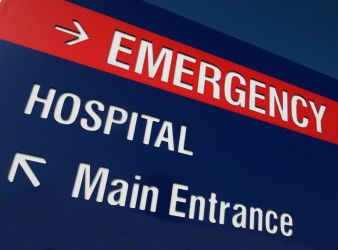 Patient Inpatient Admissions Trajectory
Emergency Department
Patient Admitted to Hospital
Observation Stay
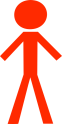 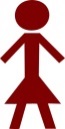 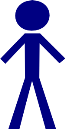 Inpatient Admission
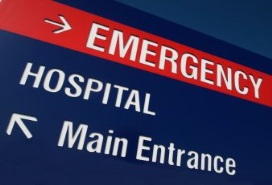 How to Count Patients Admitted from the Emergency Department (ED) in the Casemix Hospital Discharge Data (HDD)
Patients admitted directly from the ED do not have a record in the ED Visit data.  Services associated with their ED visit are rolled into their inpatient hospital discharge data (HDD).  If you need to include these patients in an ED volume count or determine what proportion of ED patients contribute to inpatient discharge volume, here are the methods you can use.
ED Flag Code
HDD contains an ED Flag Code with the following coding options:
METHOD
Filter by ED Flag Code 2
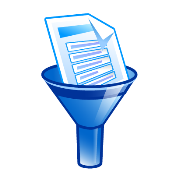 Approximately 90% of hospitals submit enough data  ED Flag Code data to determine the number of patients admitted through the ED.  Other field can be used to determine admissions through ED for the other 10%.
* Note: Code 1 is for patients not admitted as an inpatient directly from the ED, but a recent ED visit is included in
   this record because of “payment window” rules.
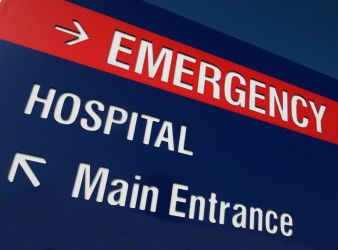 How Do I Count Patients Admitted from the Emergency Department (ED) in the Casemix Hospital Discharge Data (HDD)? (continued)
Source of Admission
While 90% of hospitals consistently use the ED Flag Code to indicate admissions through ED, for the 10% that do not, primary and secondary source of admission codes can be used.
HDD contains Source of Admission Code with the following coding options:
METHOD
Filter by Code R
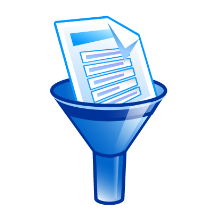 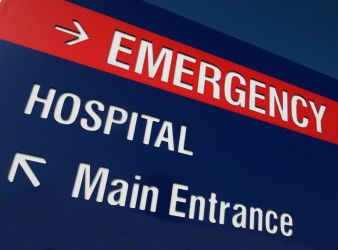 How Do I Count Patients Admitted from the Emergency Department (ED) in the Casemix Hospital Discharge Data (HDD)?  (concluded)
Revenue Codes
Outpatient ED services provided to those admitted to inpatient status appear in the inpatient HDD Revenue Codes.
HDD contains Revenue Codes with the following coding options for ED use:
METHOD
Filter by Revenue
Codes
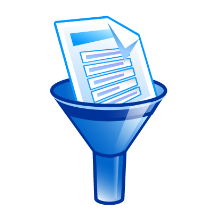 The most commonly used revenue code for emergency department services is Revenue Code 0450. In the past 2 years, a few began using codes 0459 and 0981.